Wuxi New District Presentation
Meeting Your Investment Need
Feb,14, 2012
Contents
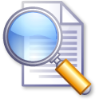 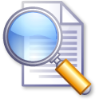 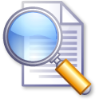 About Wuxi City
About WND
WND, A Park of Value
About Wuxi City
Location
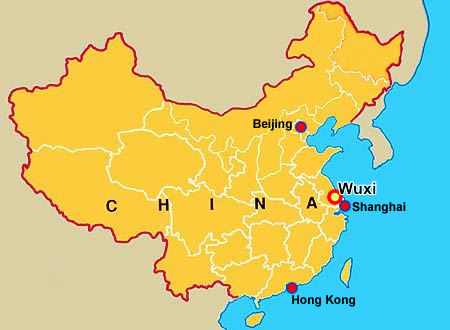 Located in East China Economic Rim, Wuxi is known as a most important industrial city in China. It’s the birthplace of China national industry in history, and one of the focusing areas for international manufacturing in China ever since China’s opening up in 1970’s.
About Wuxi City
by 2010
GDP
financial revenue
GDP per capita
57.5
billion €
15.8 billion €
10,000 €
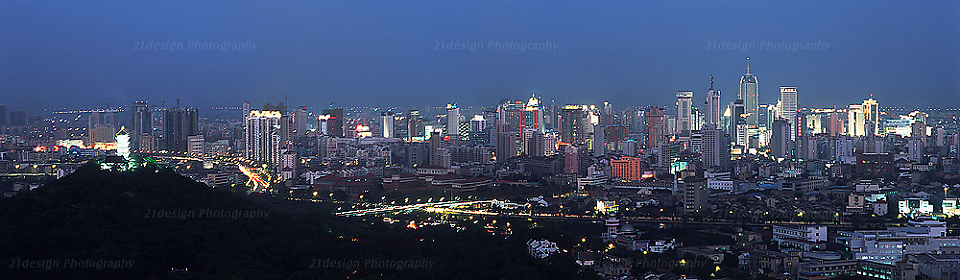 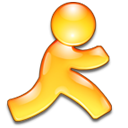 6.4 million
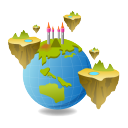 4,560sqkm
Wuxi New District Presentation
Thank you!
2012年2月13日